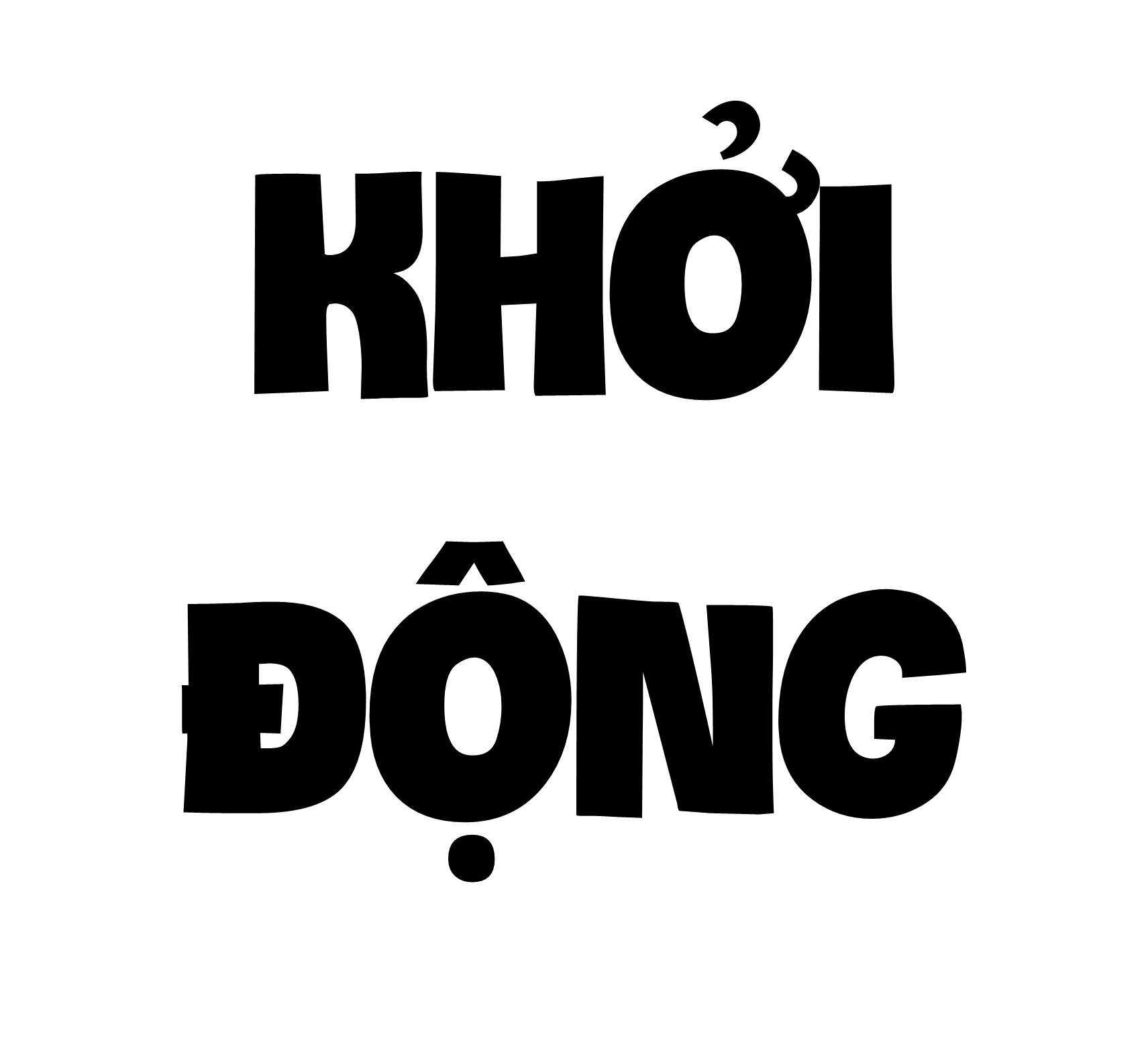 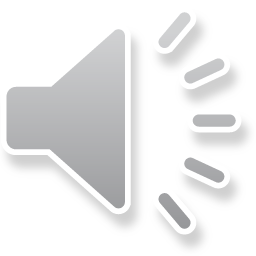 Xăng-ti-mét khối viết là?
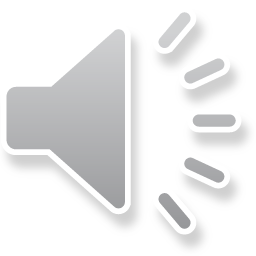 Bảy xăng-ti-mét khối.
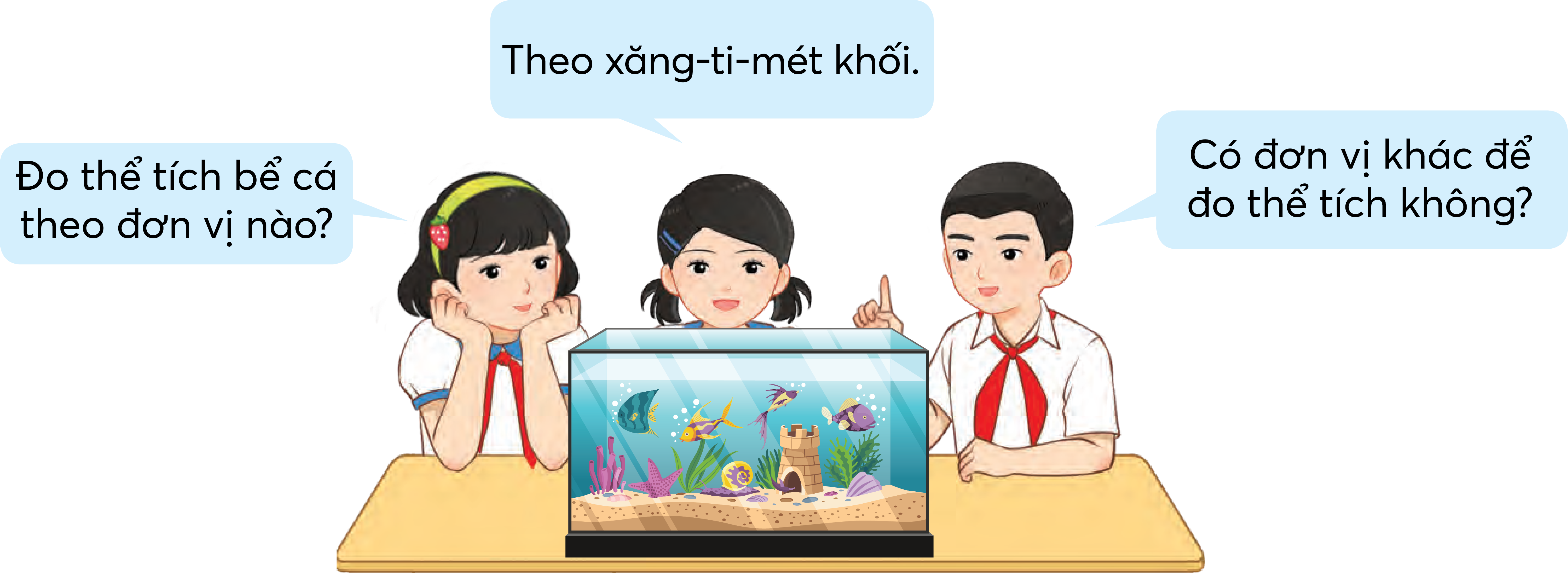 Theo xăng-ti-mét khối.
Có đơn vị khác để đo thể tích không?
Đo thể tích bể cá
theo đơn vị nào?
BÀI 71
ĐỀ - XI - MÉT KHỐI
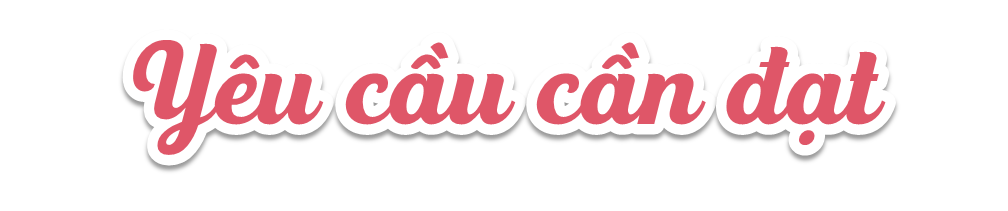 - HS nhận biết được đơn vị đo thể tích đề-xi-mét khối:
+ Biểu tượng, tên gọi, kí hiệu.
+ Đọc, viết các số đo theo đơn vị đề-xi-mét khối.
+ Quan hệ với đơn vị xăng-ti-mét khối, chuyển đổi đơn vị đo.
- HS vận dụng để giải quyết được vấn đề đơn giản liên quan đến đề-xi-mét khối.
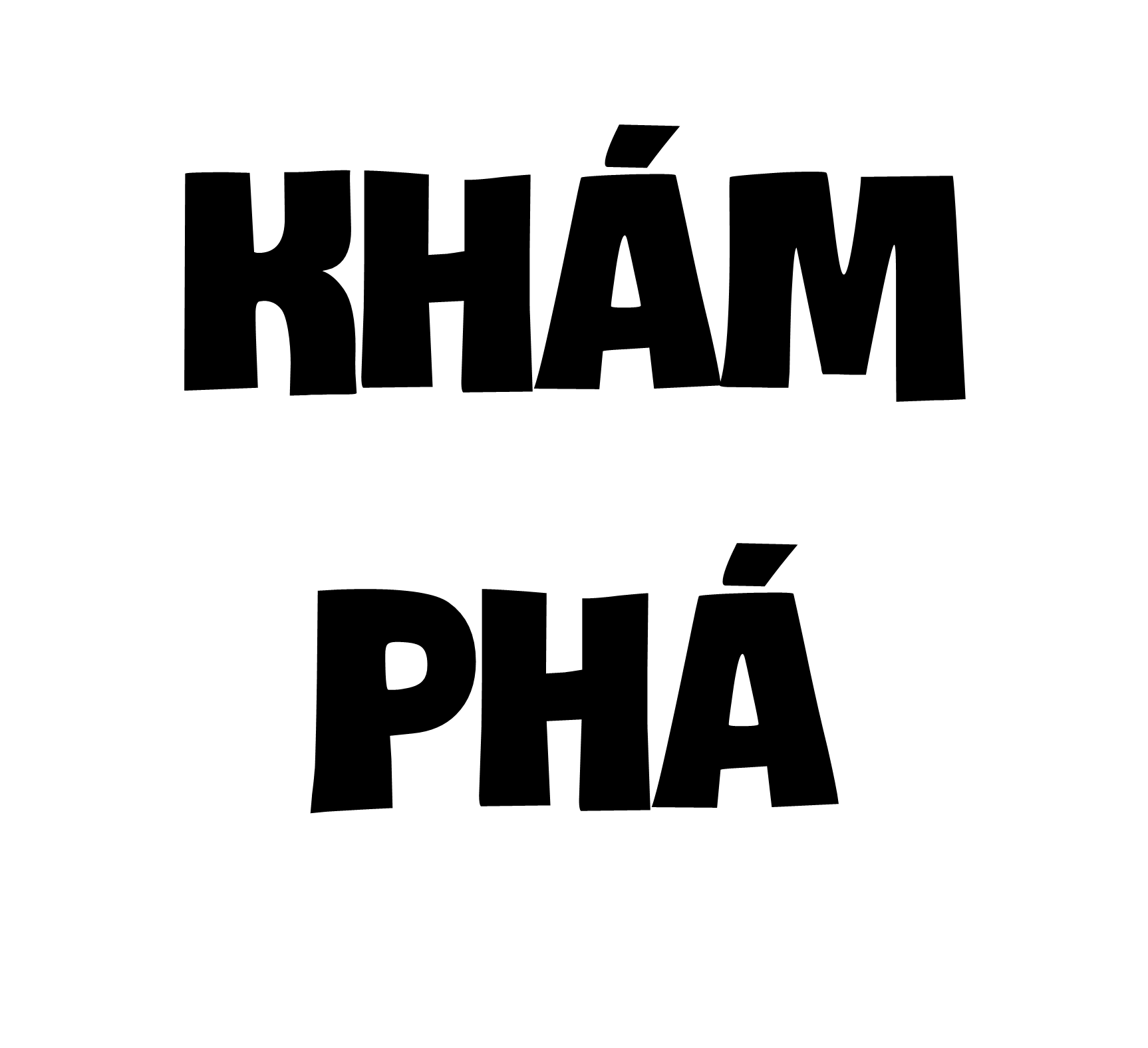 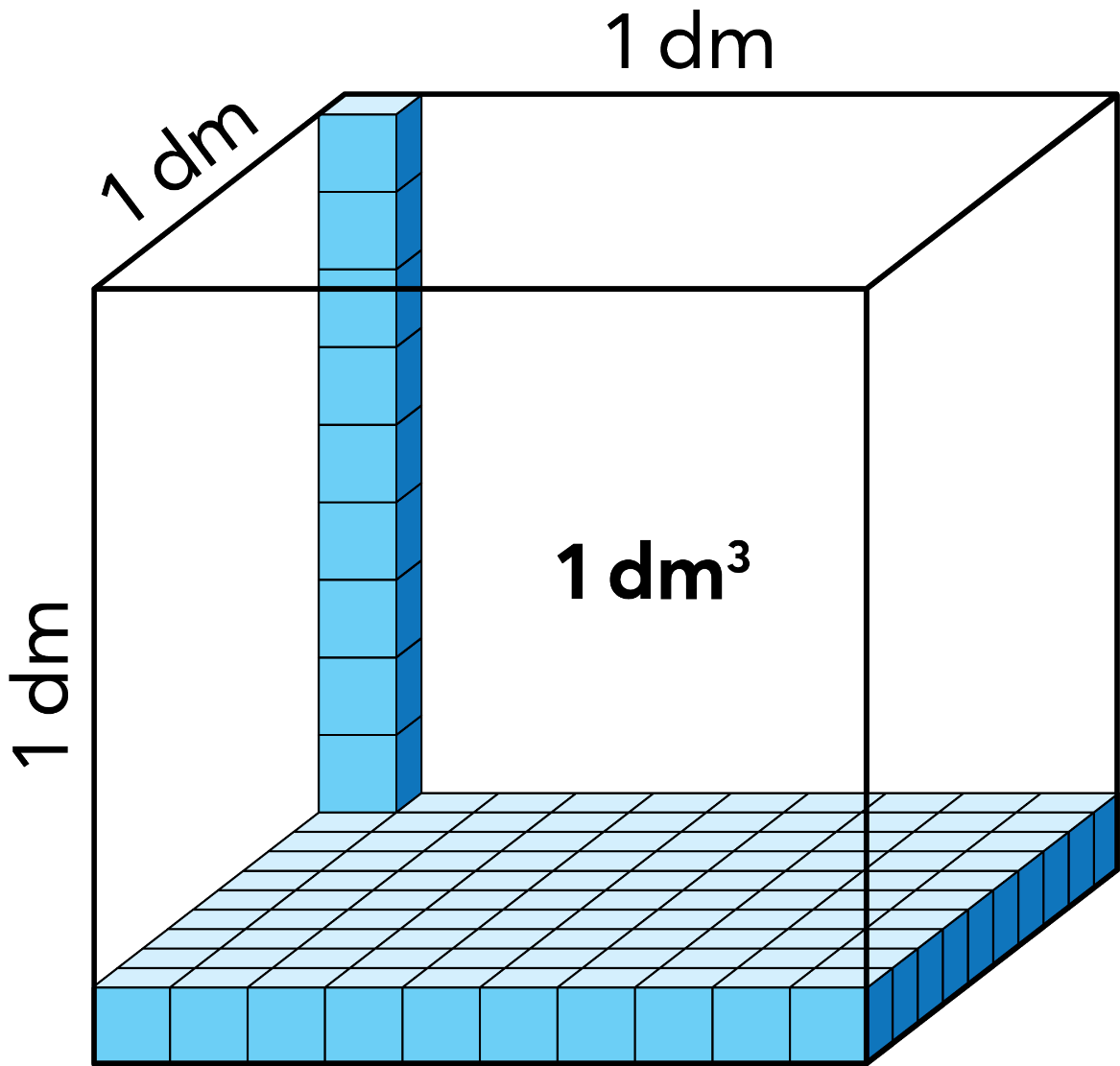 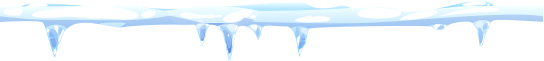 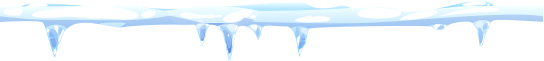 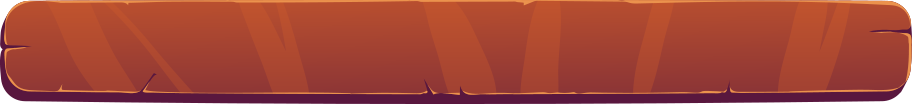 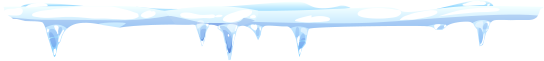 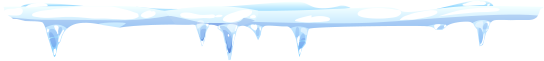 Đố bạn 1 dm3 = ? cm3
1cm3
1 dm = 10 cm
1 hàng = 10 hình
1dm3
10 lớp
10 hàng
1 dm
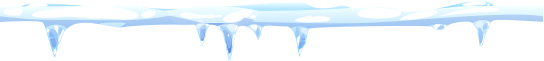 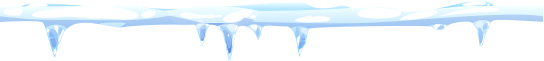 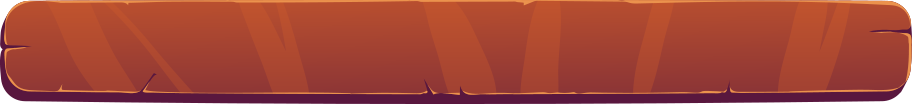 Đố bạn 1 dm3 = ? cm3
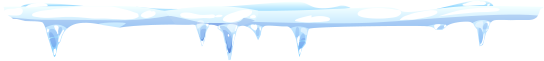 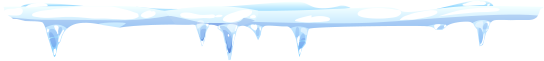 Số hình lập phương cạnh 1 cm cần để xếp đầy hình lập phương cạnh 1 dm là: 
10 x 10 x 10 = 1000 ( hình)
1dm3
10 lớp
1 dm3 = 1000 cm3
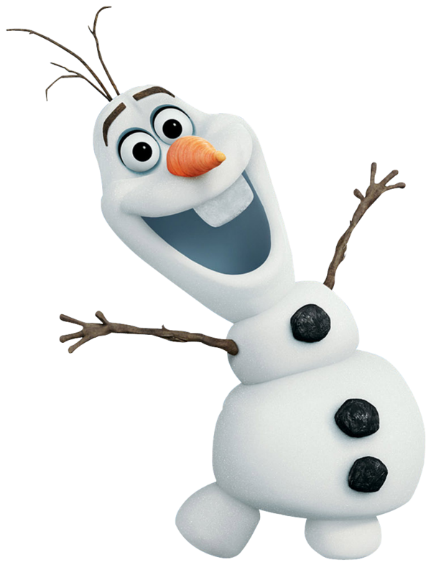 10 hàng
1 hàng = 10 hình
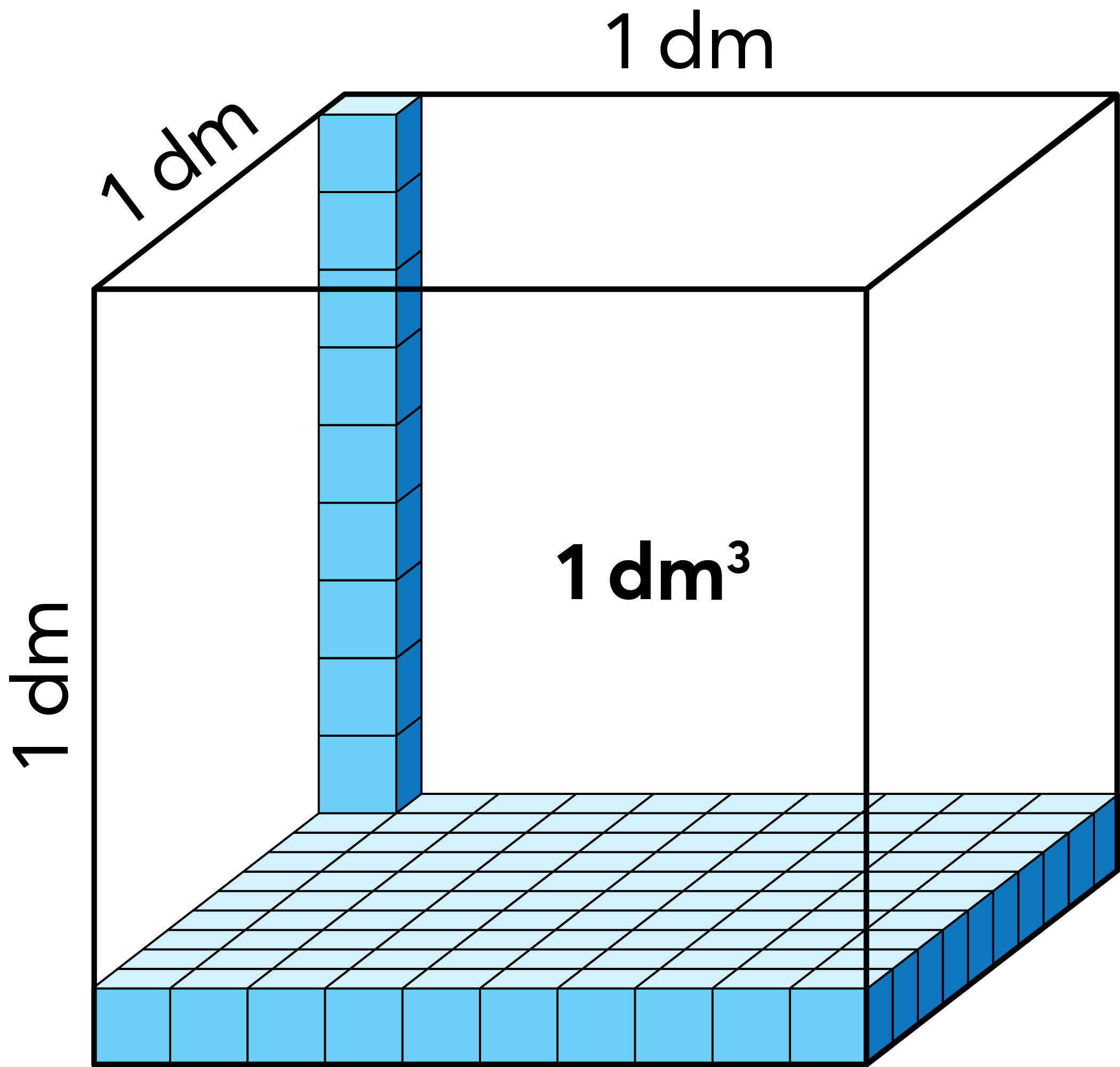 THỰC HÀNH
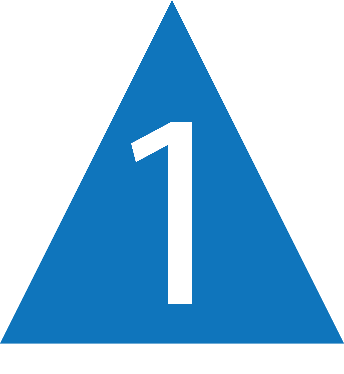 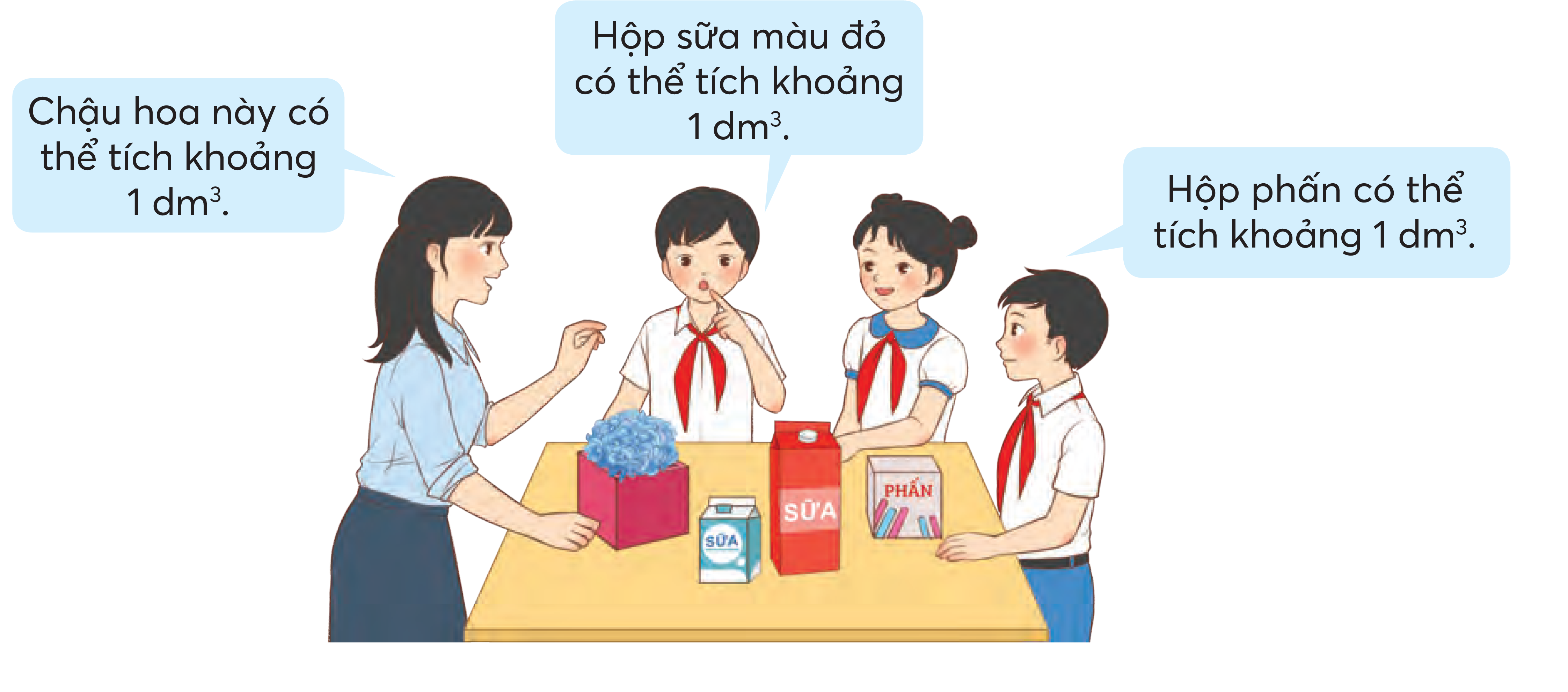 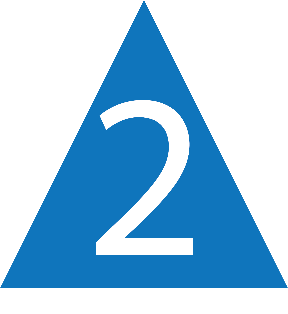 Bốn mươi hai đề-xi-mét khối.
Một nghìn không trăm linh chín đề-xi-mét khối.
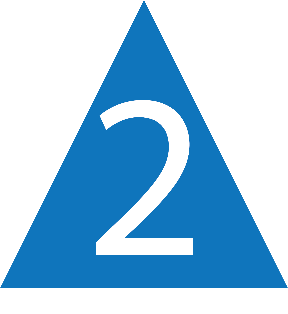 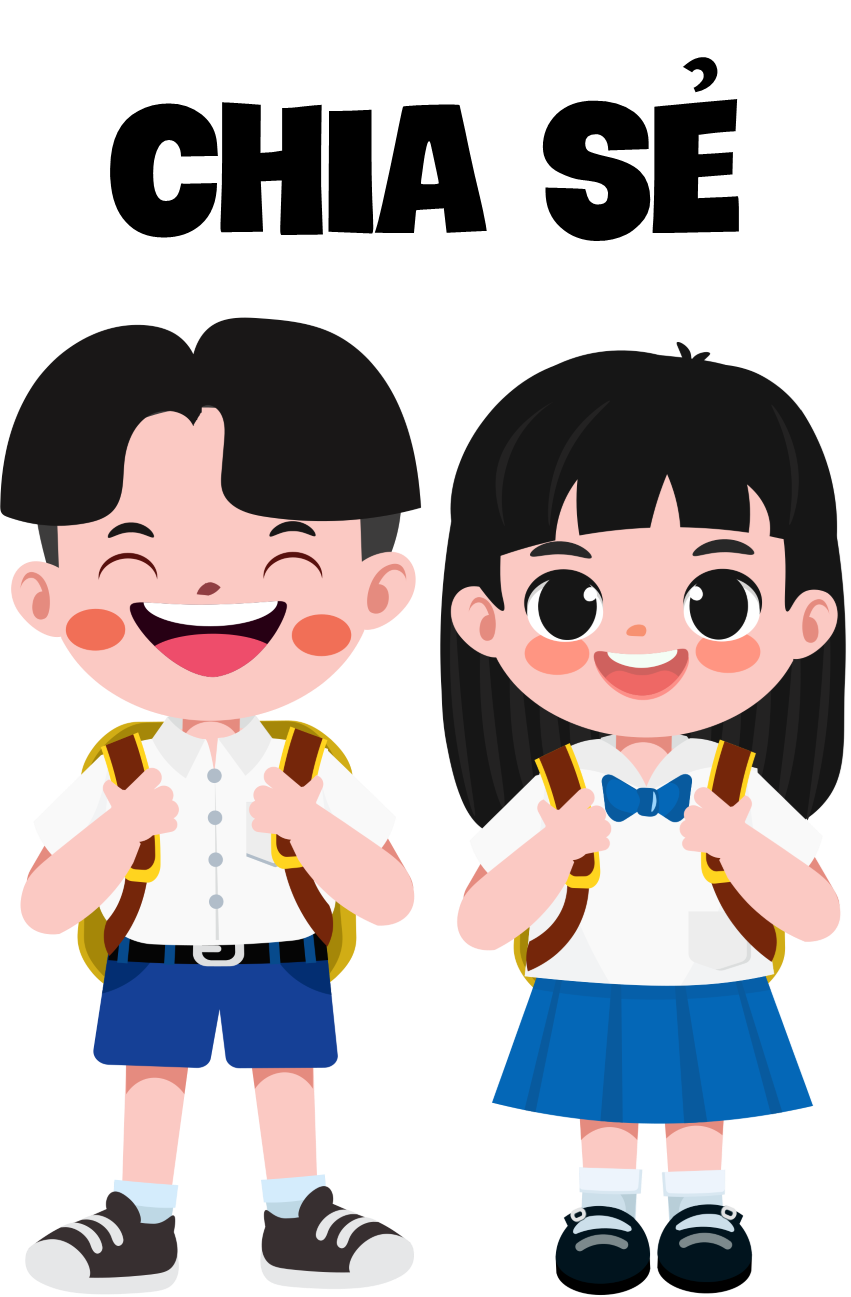 Chín phần tư đề-xi-mét khối.
Tám mươi phẩy không năm đề-xi-mét khối.
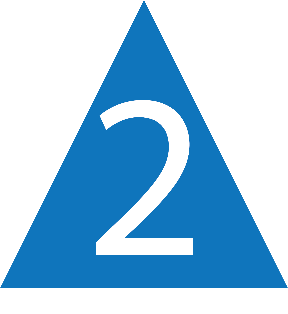 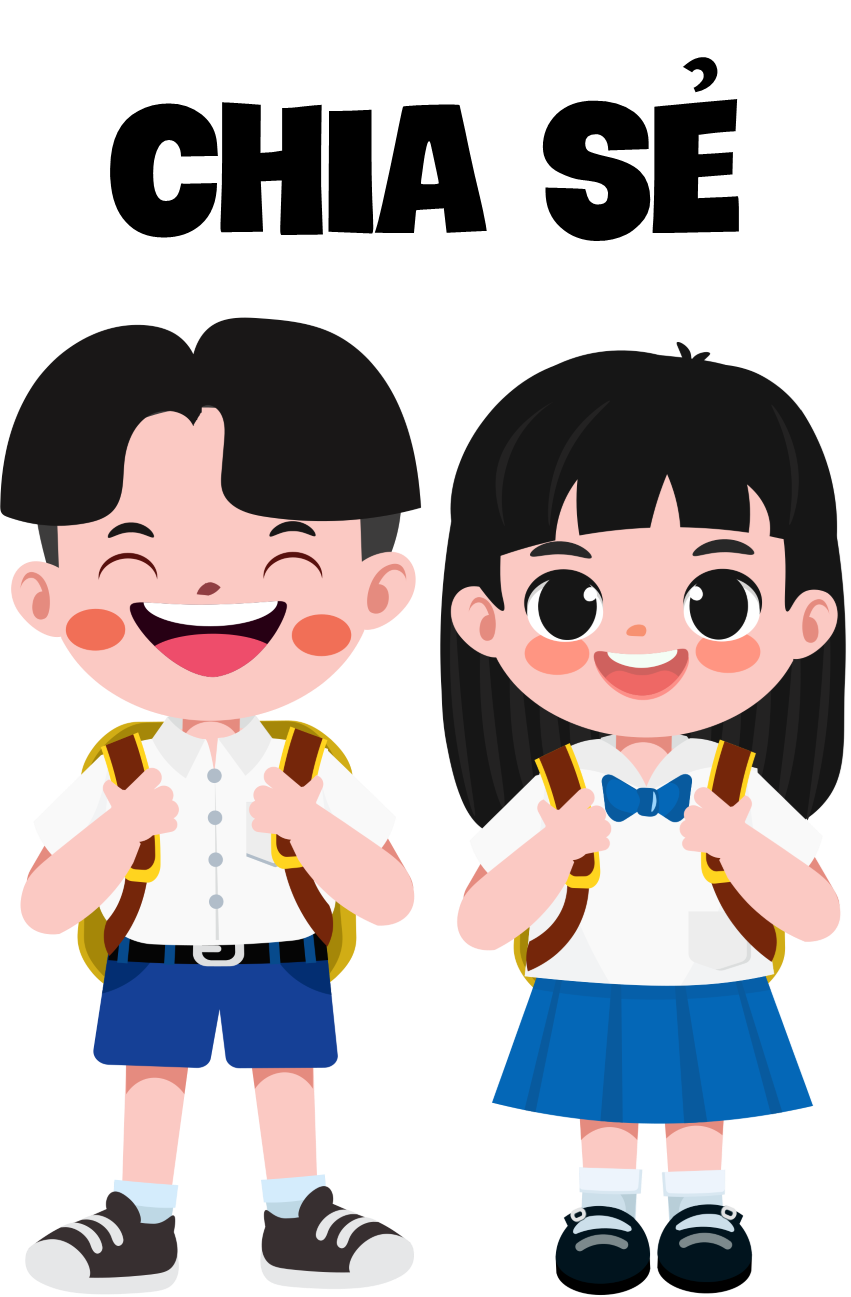 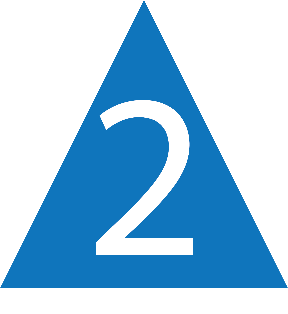 b) Viết các số đo thể tích:
• Bốn mươi hai đề-xi-mét khối.

• Sáu phần bảy đề-xi-mét khối.

• Ba trăm phẩy tám đề-xi-mét khối.
.?..
.?..
.?..
.?..
.?..
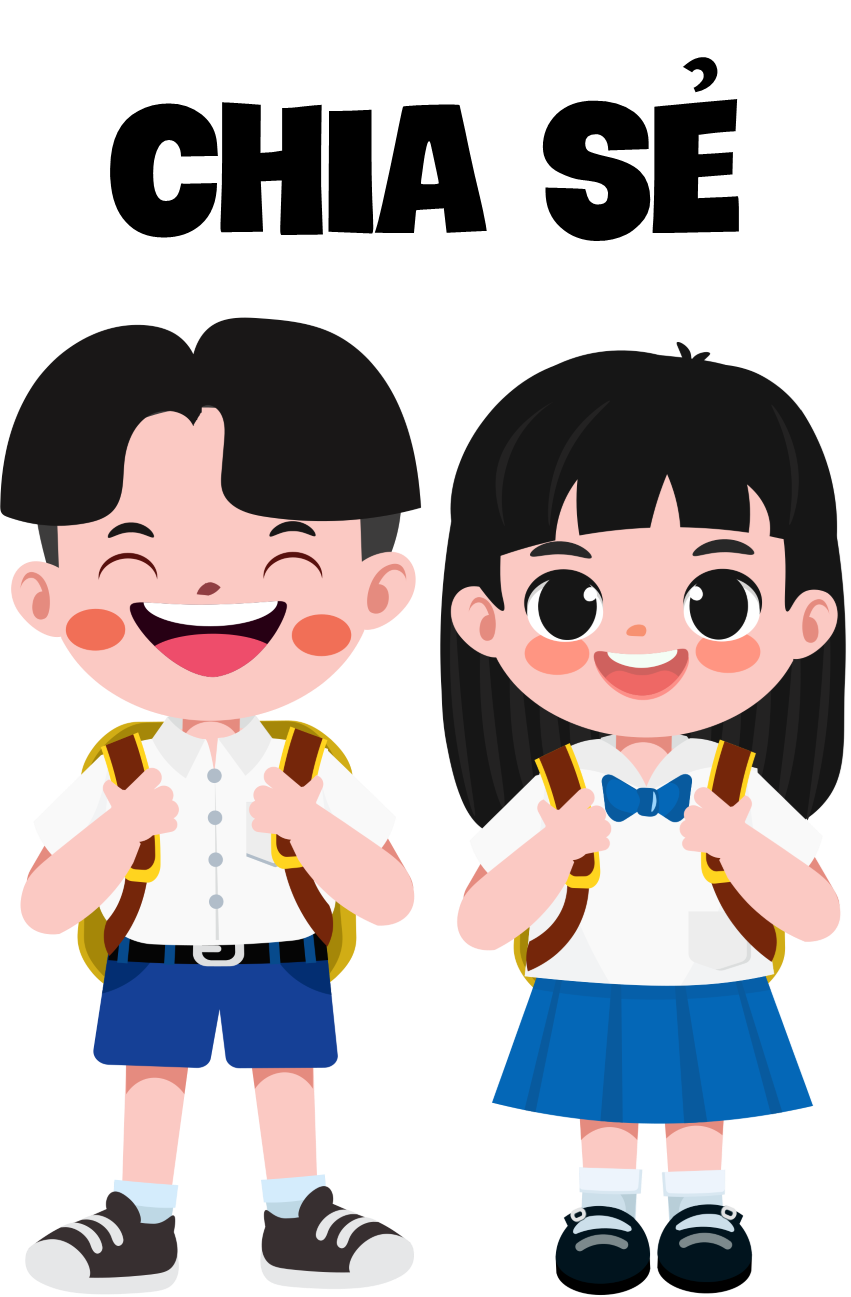 .?..
.?..
.?..
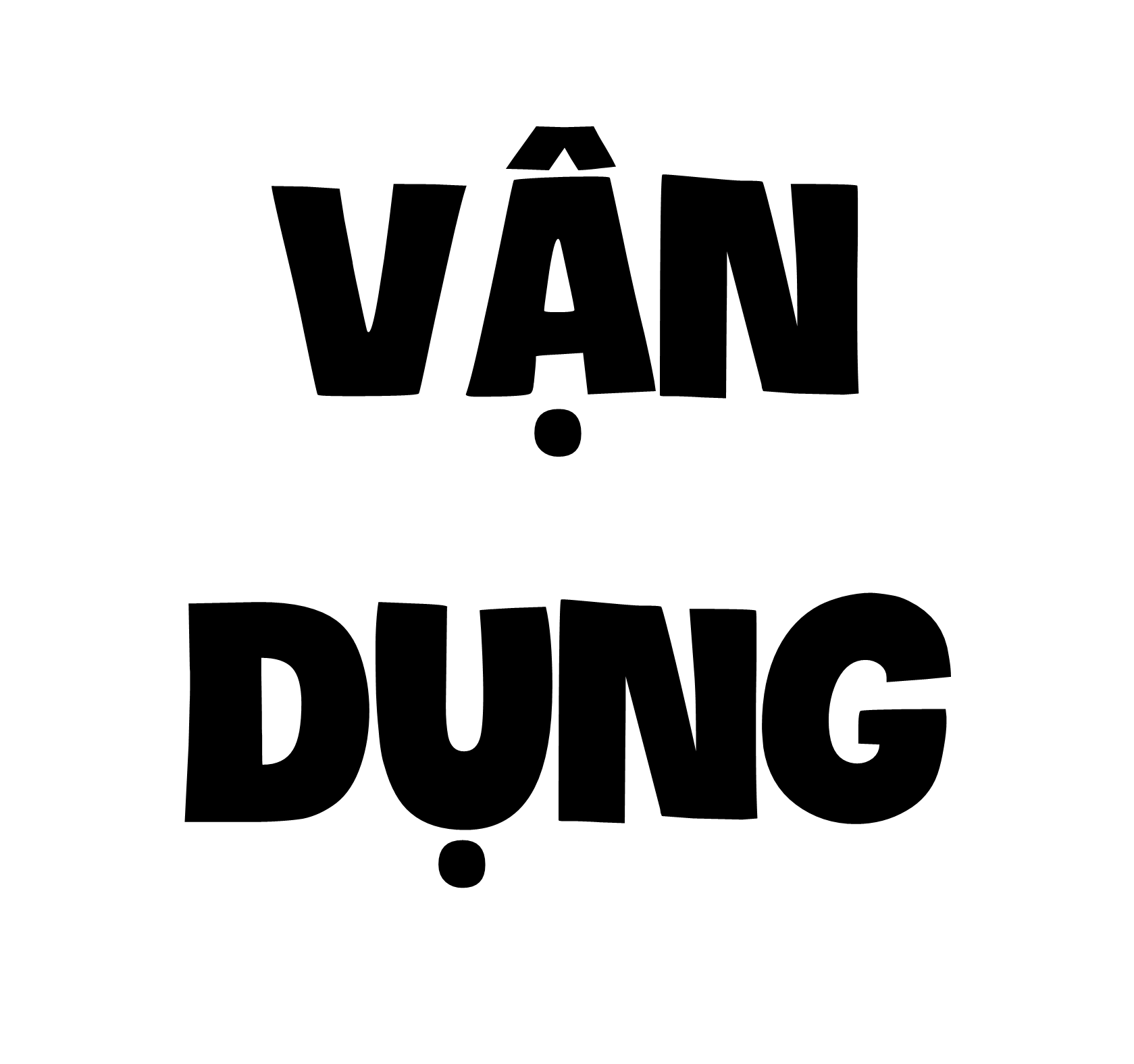 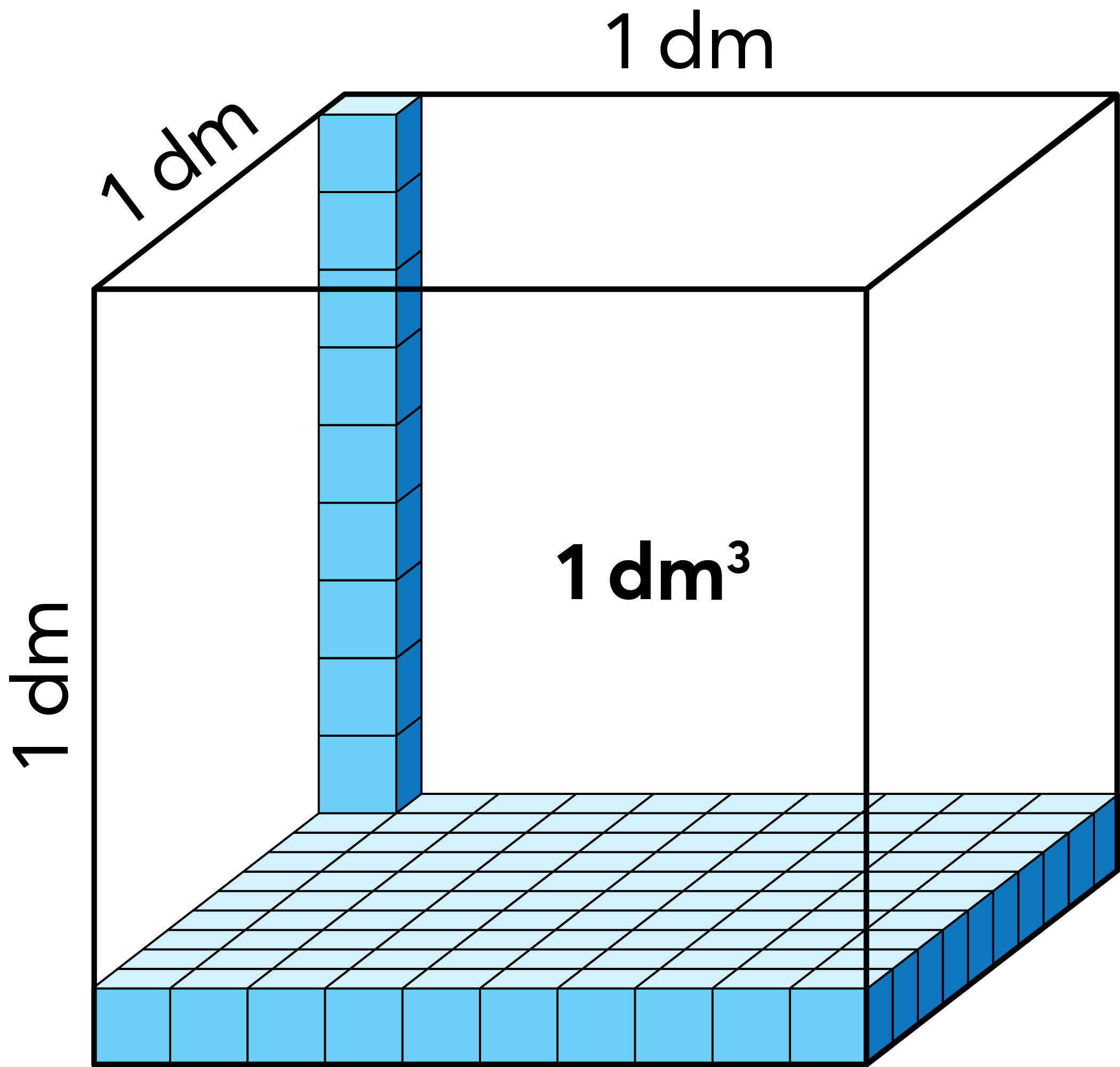 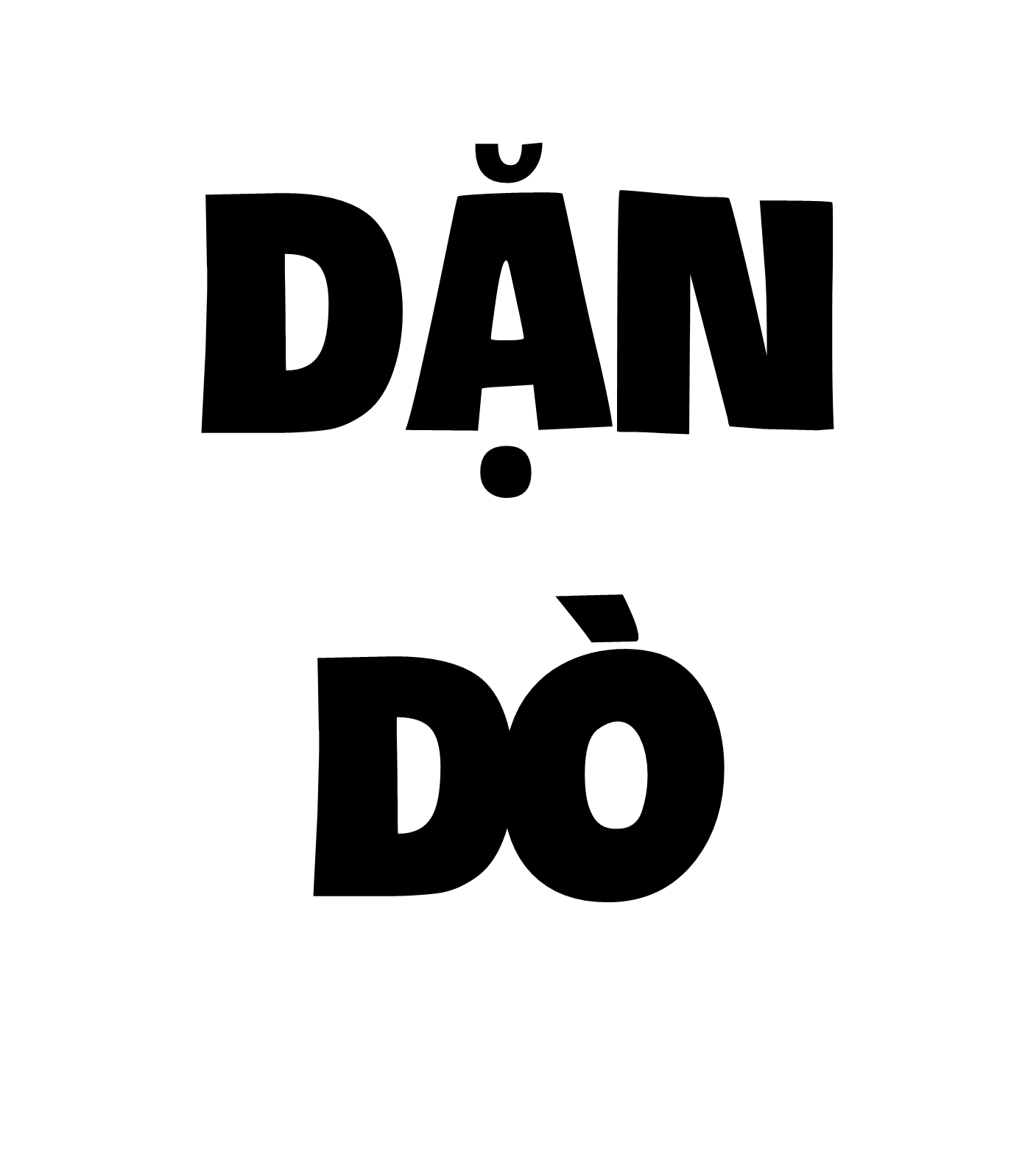